Instituto de Líderes Cristianos
Evangelismo: Presentando la Gracia
Instituto de Líderes Cristianos
Sesión
18
La Conversación Evangelística:El Diálogo en Acción
Unidad VI: El Testimonio Personal
2
Instituto de Líderes Cristianos
Aconteció que estando Jesús a la mesa en casa de él, muchos publicanos y pecadores estaban también a la mesa juntamente con Jesús y sus discípulos; porque había muchos que le habían seguido. Y los escribas y los fariseos, viéndole comer con los publicanos y con los pecadores, dijeron a los discípulos: ¿Qué es esto, que él come y bebe con los publicanos y pecadores? Al oír esto Jesús, les dijo: Los sanos no tienen necesidad de médico, sino los enfermos. No he venido a llamar a justos, sino a pecadores.
Marcos 2:15-17
3
Instituto de Líderes Cristianos
Iniciar una conversación
1. Comience con una conversación común
2. Plantee una pregunta exploratoria
3. Pida permiso y plantee una pregunta directa
4
Instituto de Líderes Cristianos
Una conversación común
Situaciones de diario vivir 
	- Trabajo, escuela, familia
	- Noticias, periódico, sucesos particulares

Sin una conversación común no logra conectar con la otra persona y eso crea un desinterés en la comunicación
5
Instituto de Líderes Cristianos
Una pregunta exploratioria
Adentrarse a la plática con términos que lo conduzcan a conexiones con el contenido bíblico teológico
	- Justicia, bienestar, paz
	- Futuro, esperanza

Comentarios o cuestiones que pueda hacer reflexionar al otro en asuntos espirituales
6
Instituto de Líderes Cristianos
Una pregunta directa
Pida permiso de hacer una pregunta con tintes teológicos…
	- Cree en Dios, Jesús, Espíritu Santo 
	- Postura sobre el ser humano, presente y futuro

Estas preguntas directas le darán a usted laoportunidad de compartir el evangelio
7
Instituto de Líderes Cristianos
Límites …
No se preste a malas conversaciones
Escuche y hable
Observe actitudes y respuestas
Respete opiniones y dese a respetar

Sepa avanzar o detenerse
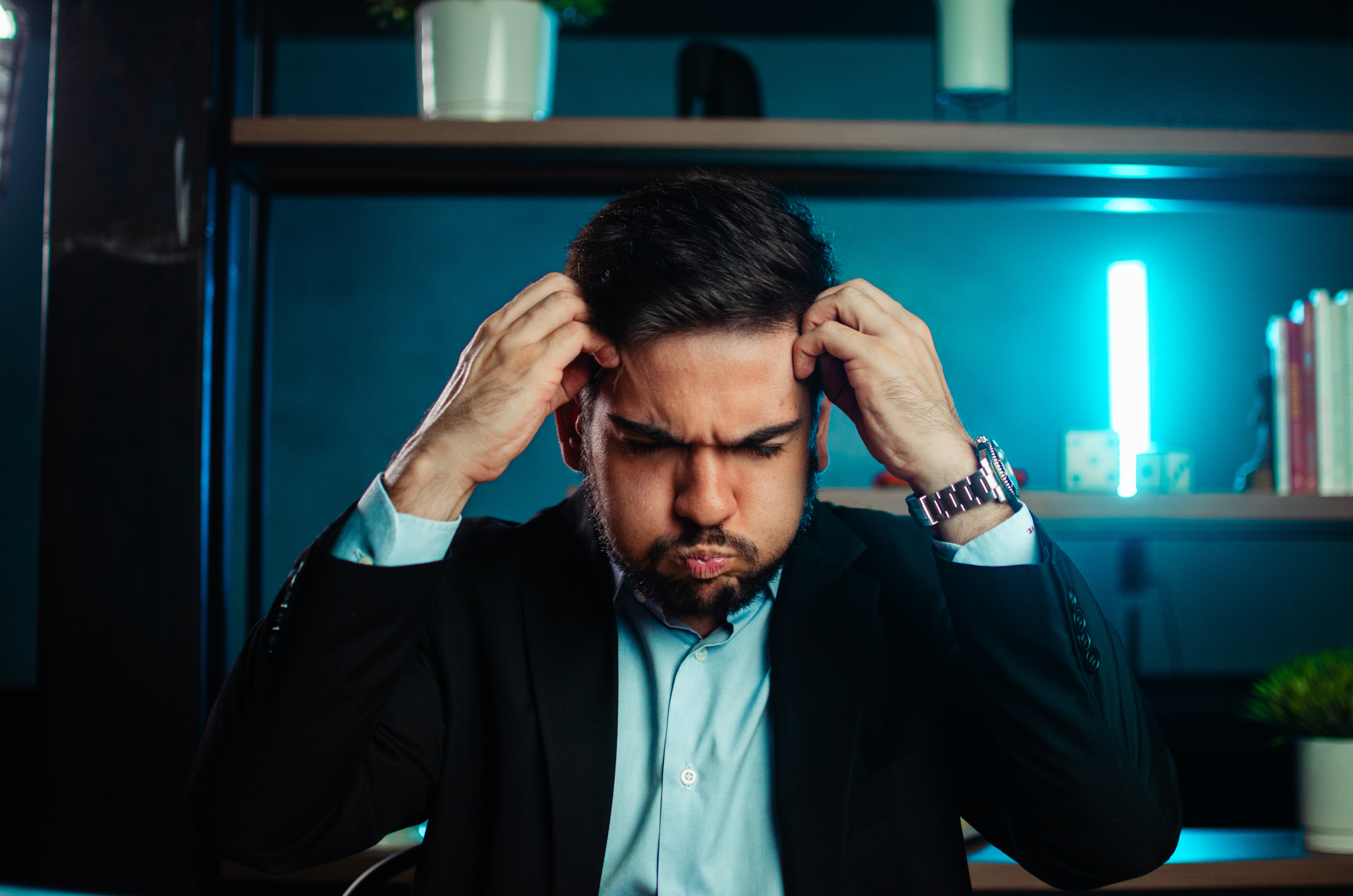 8
Photo by Tom Ramalho on https://unsplash.com/photos/fl2j-35MJJk
Instituto de Líderes Cristianos
Asignación de la Unidad VI

Leer el capítulo «Cómo iniciar la conversación: un enfoque práctico a la evangelización en la vida real (183-198) en el libro “La Evangelización” (15 págs.)

Prepararse con sus apuntes para el examen de unidad VI
9